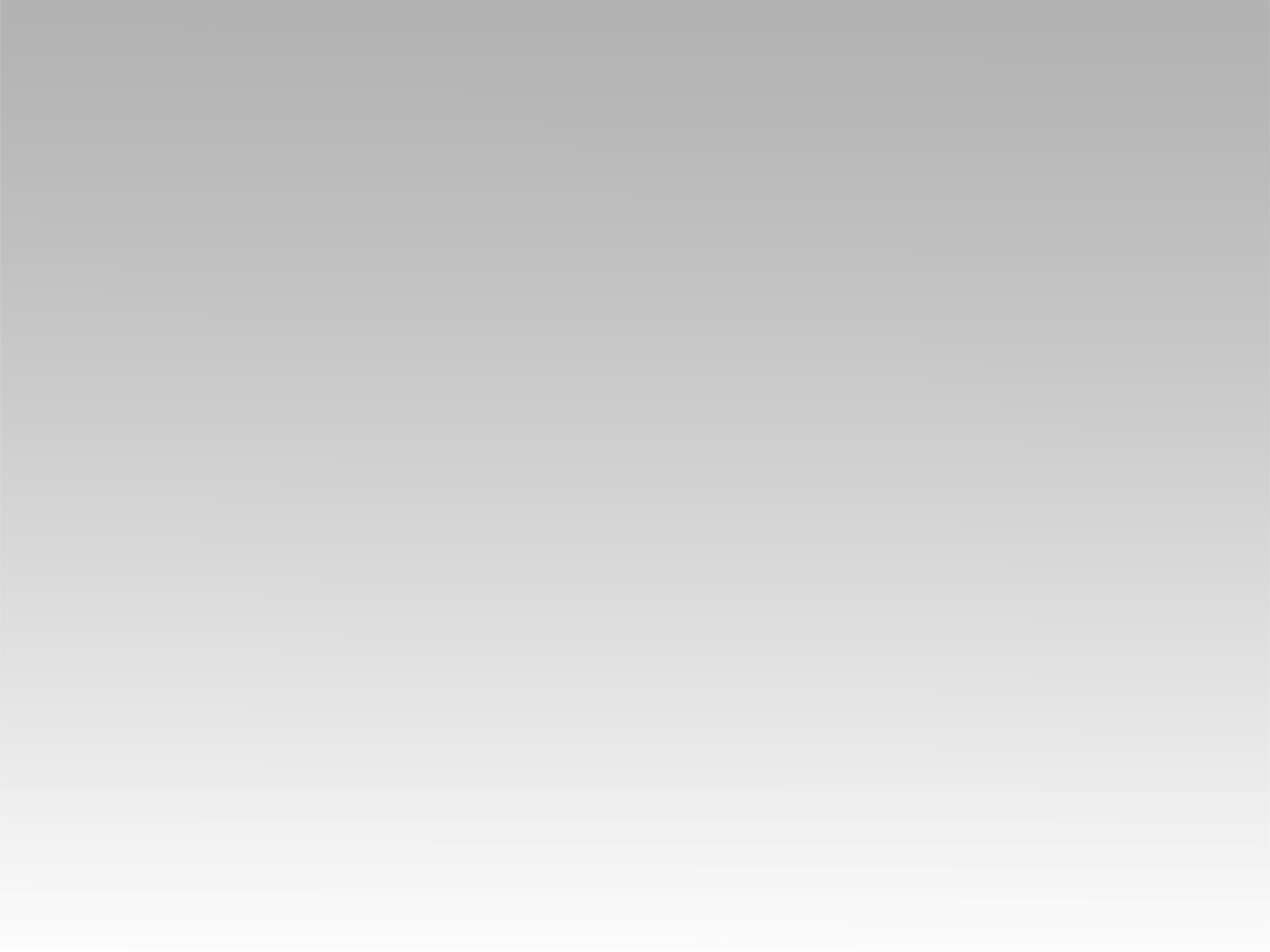 تـرنيــمة
هو قــــال
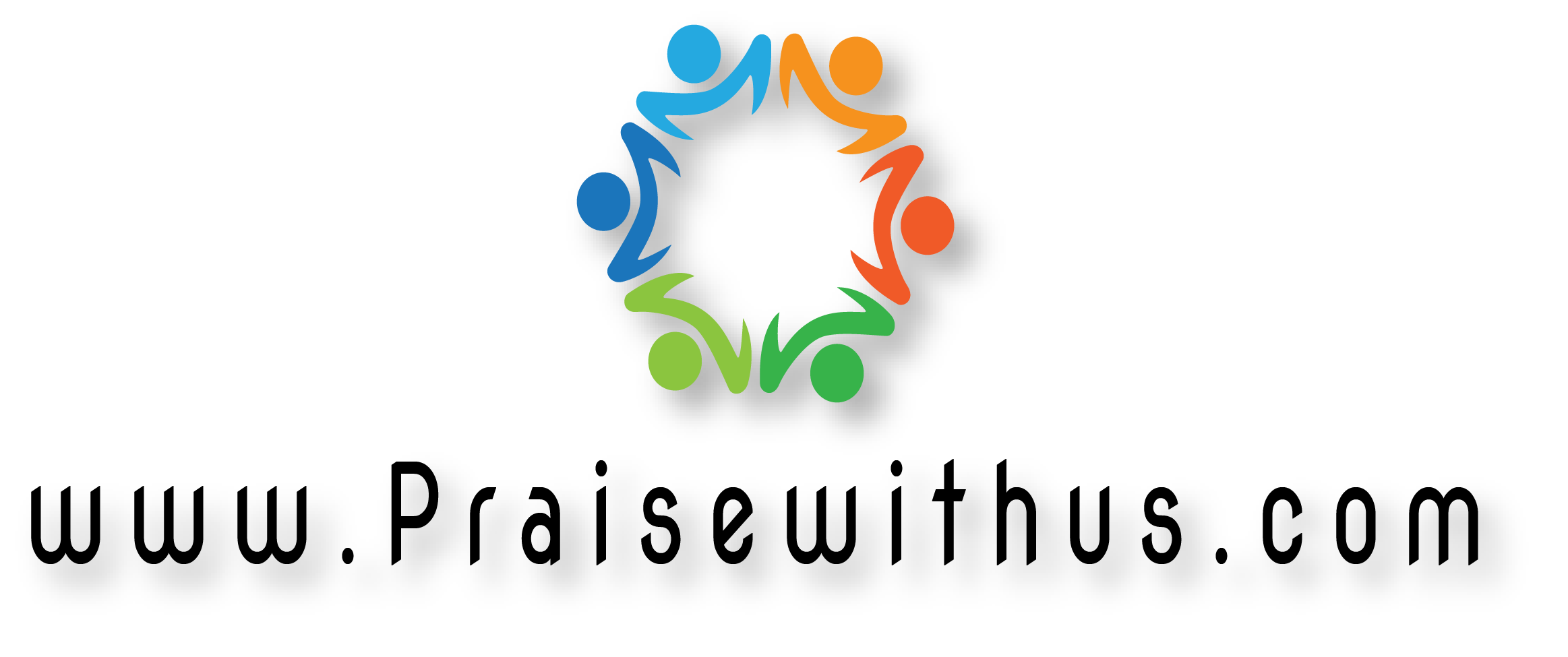 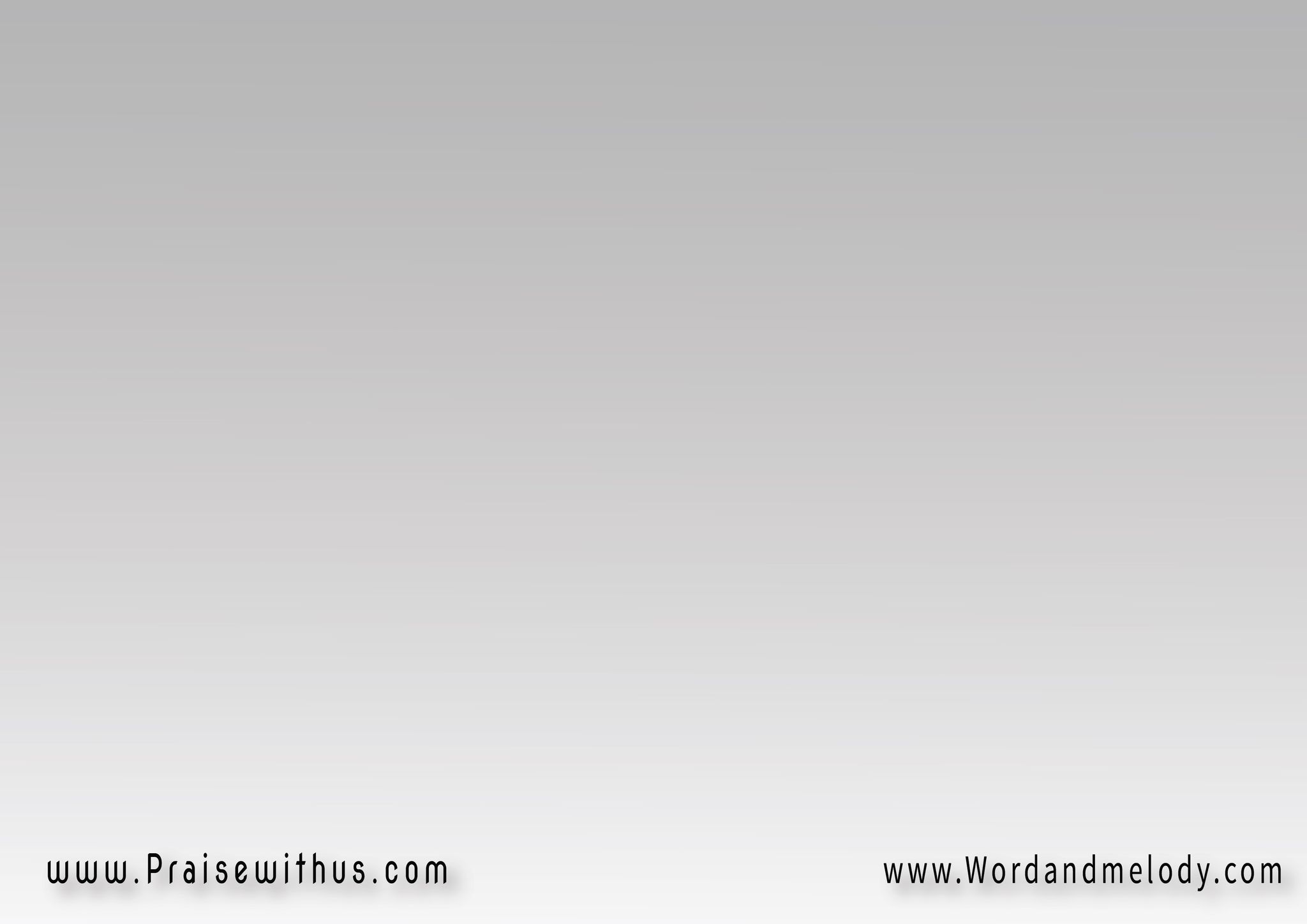 1- 
(قدام حاجات ملهاش 
جواب قدام ألم فوق الاحتمالقدام إله وكأنه غاب 
وكل سهم شك بسؤال)2
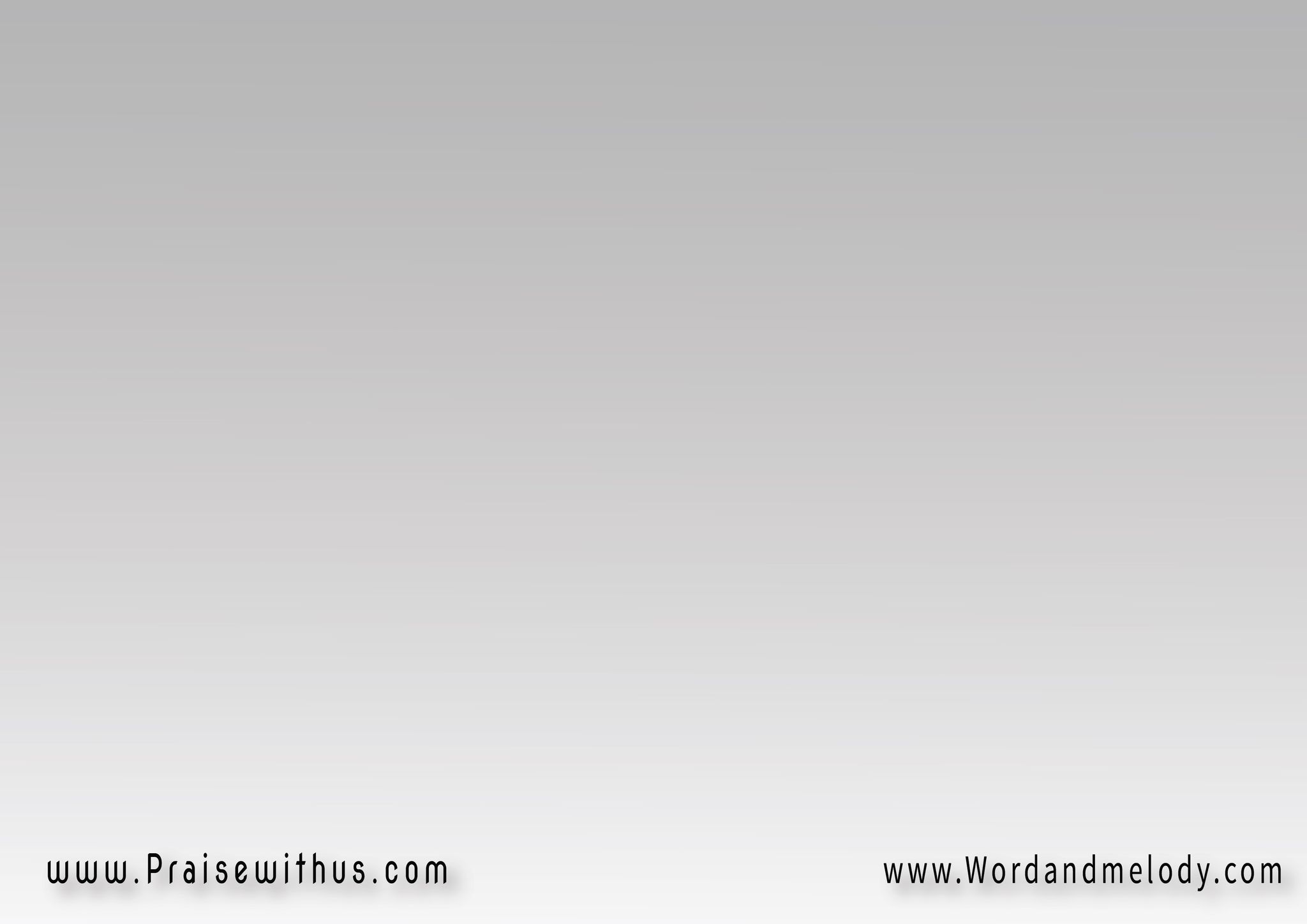 القرار: 
(بإيه هارد بإيه هاسد 
وإيه سند غير هو قال)2بإيه هارد وبإيه هاسد 
وإيه سند غير هو قال
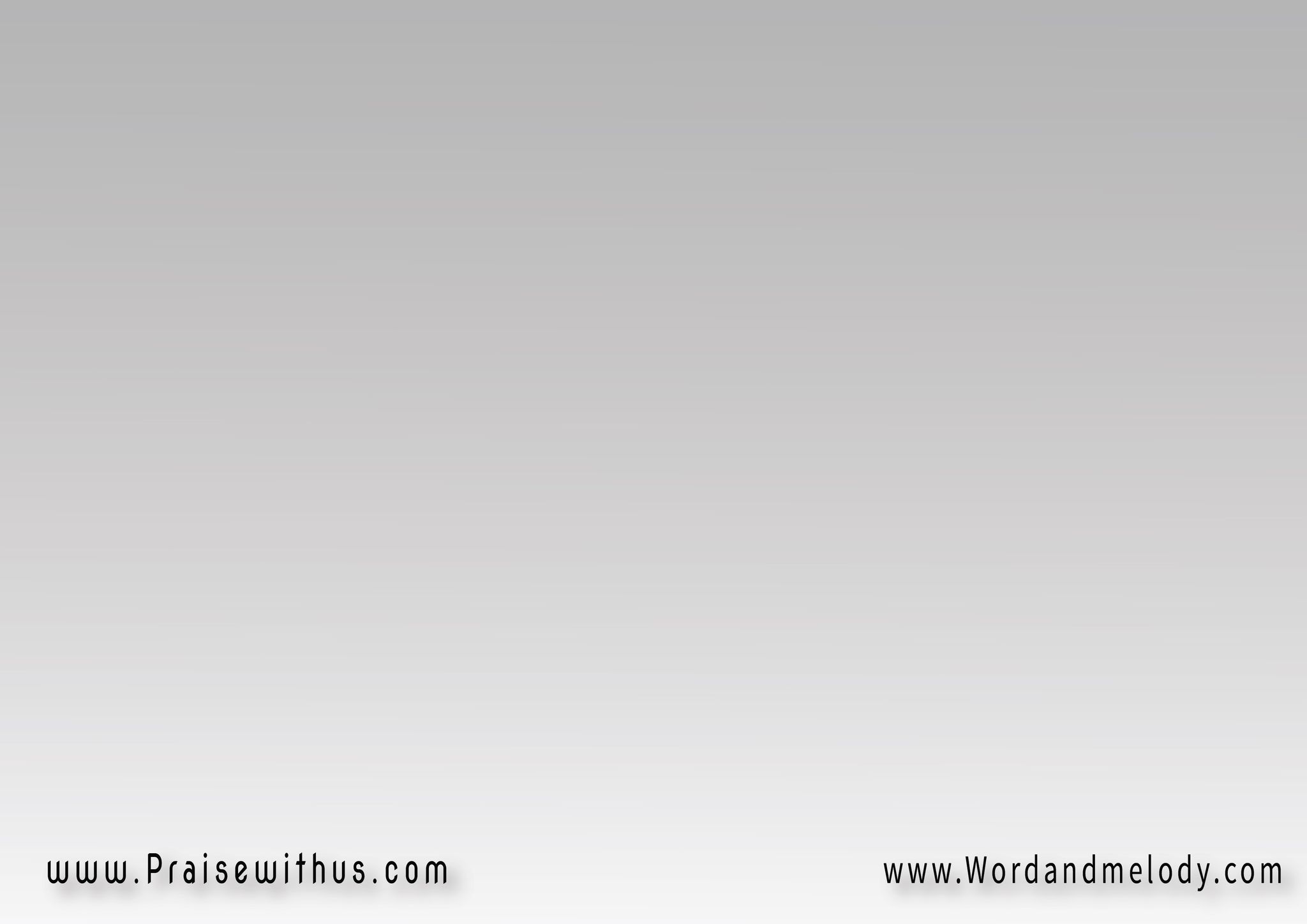 (هو قال..هو قال)2 
هو قال ماتخافشي يا ابني(هو قال..هو قال)2 
واللي قال ولا مرة سابني
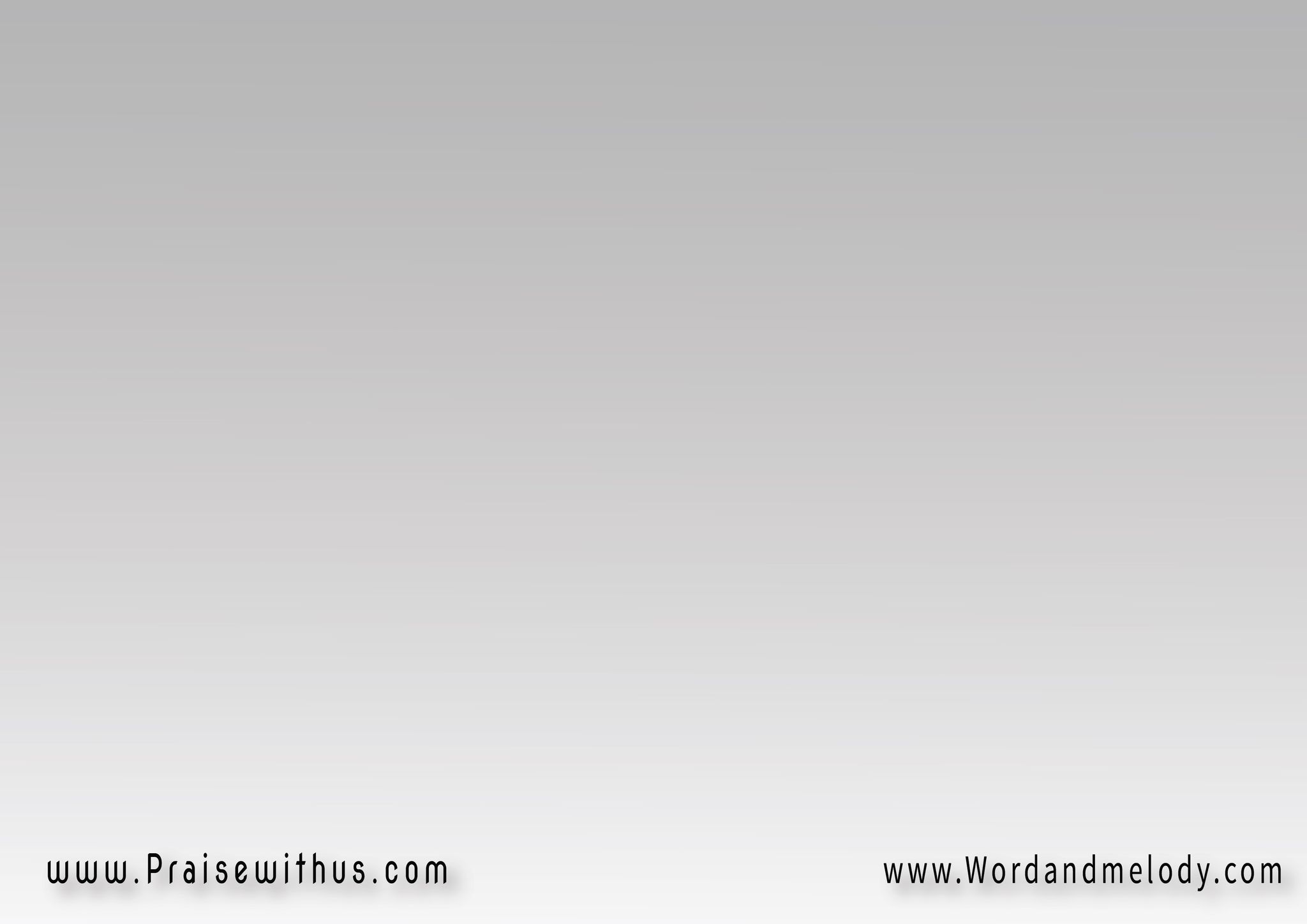 2- 
(قدام زمن مافيهوش صحاب 
قدام سنين مرة وتؤالقدام بشر زي الذئاب 
قدام عدالة ميزانها مال)
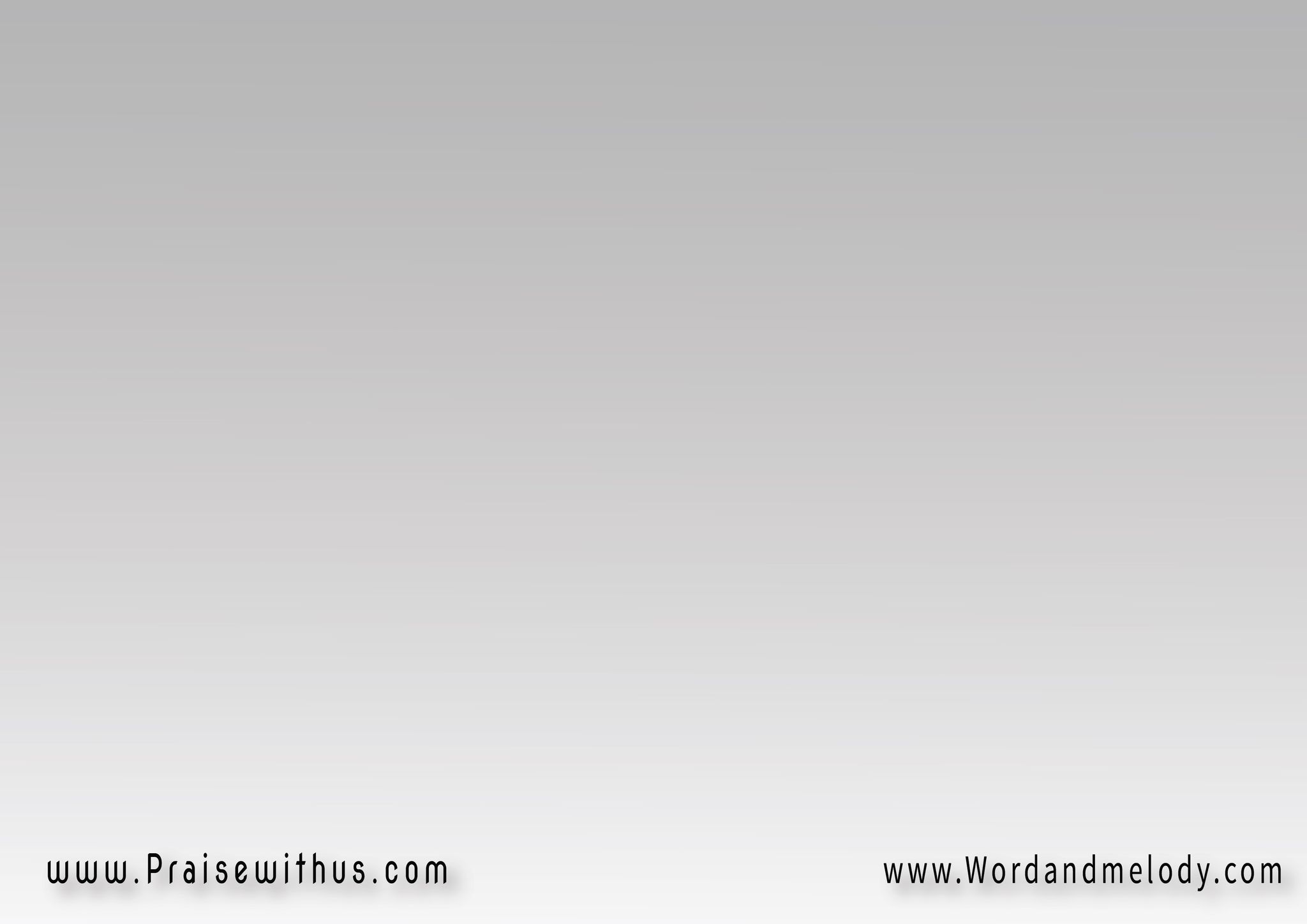 القرار: 
(بإيه هارد بإيه هاسد 
وإيه سند غير هو قال)2بإيه هارد وبإيه هاسد 
وإيه سند غير هو قال
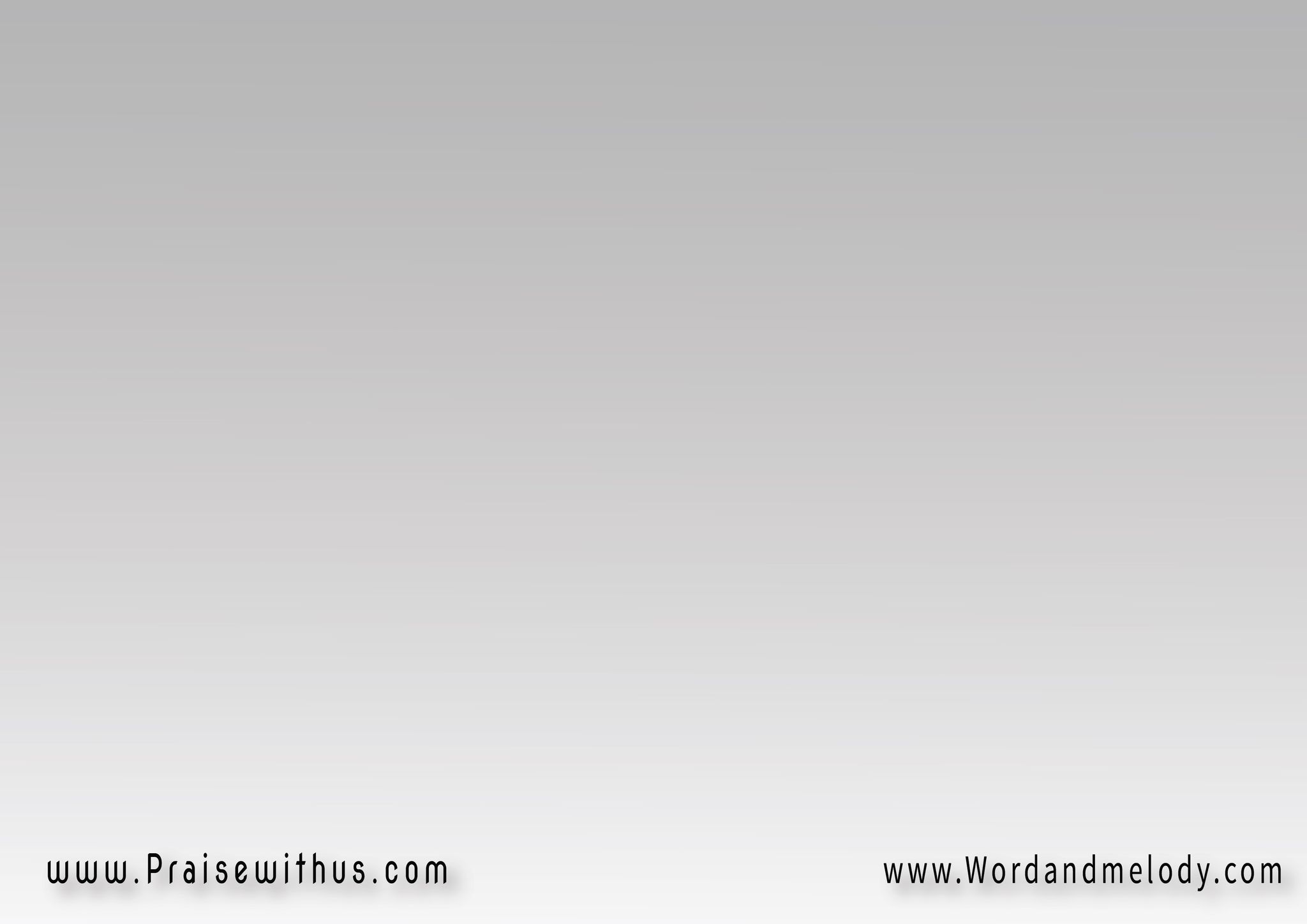 (هو قال..هو قال)2 
هو قال ماتخافشي يا ابني(هو قال..هو قال)2 
واللي قال ولا مرة سابني
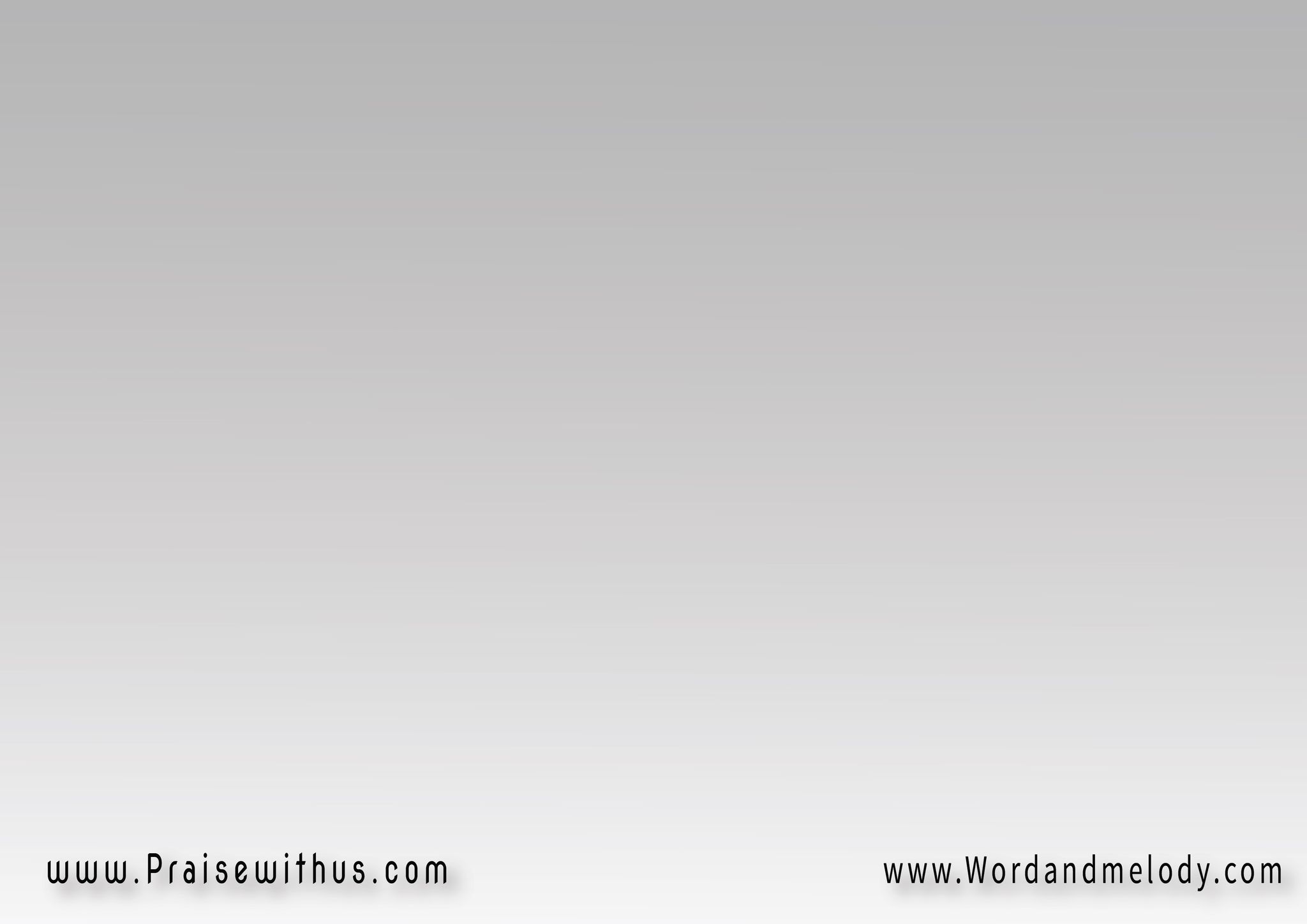 3- 
(قدام جسد همه التراب 
والذات وكل شهوة بقتالوالحية رامية من الكتاب 
أنصاص أيات شبكة ضلال)
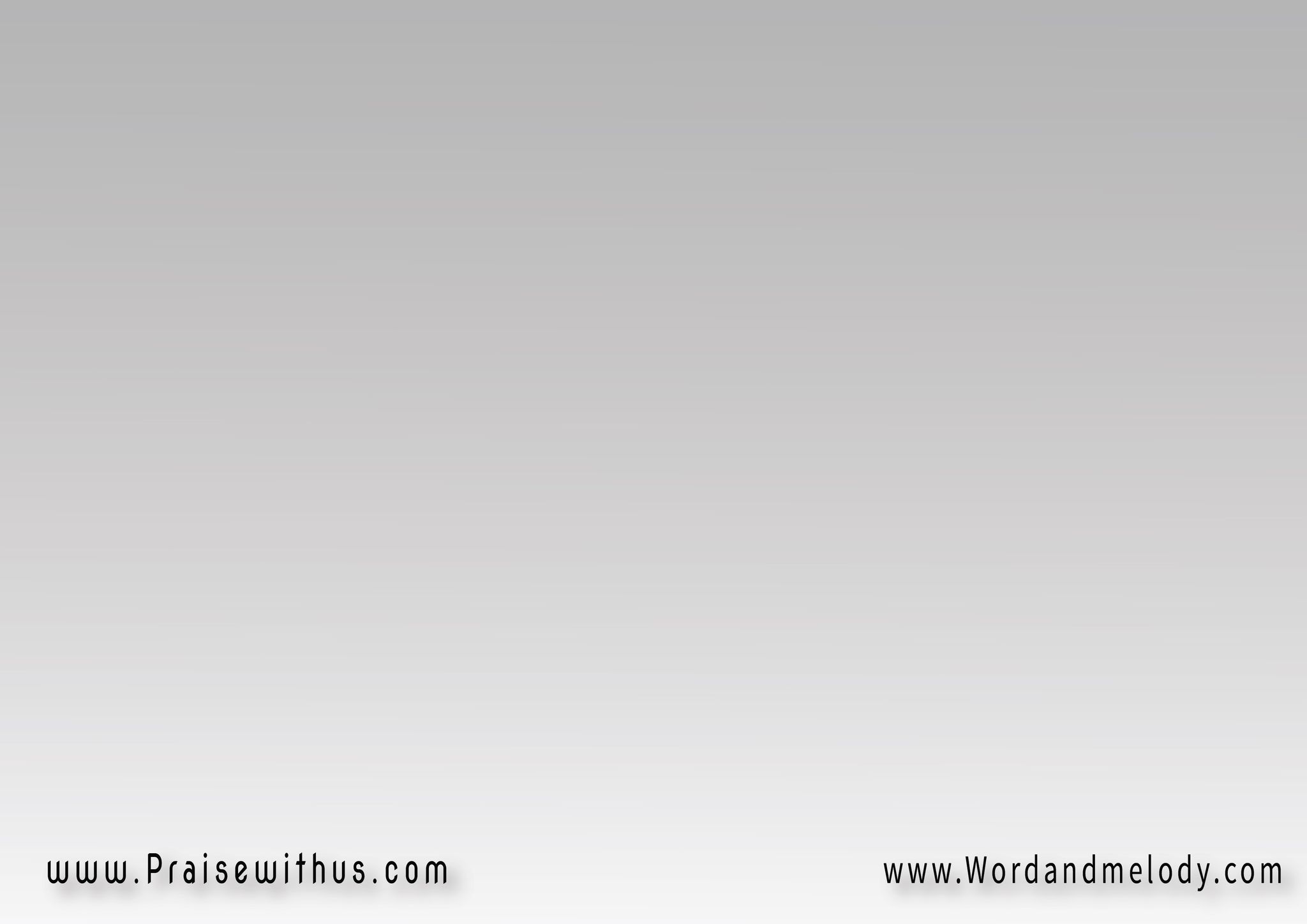 القرار: 
(بإيه هارد بإيه هاسد 
وإيه سند غير هو قال)2بإيه هارد وبإيه هاسد 
وإيه سند غير هو قال
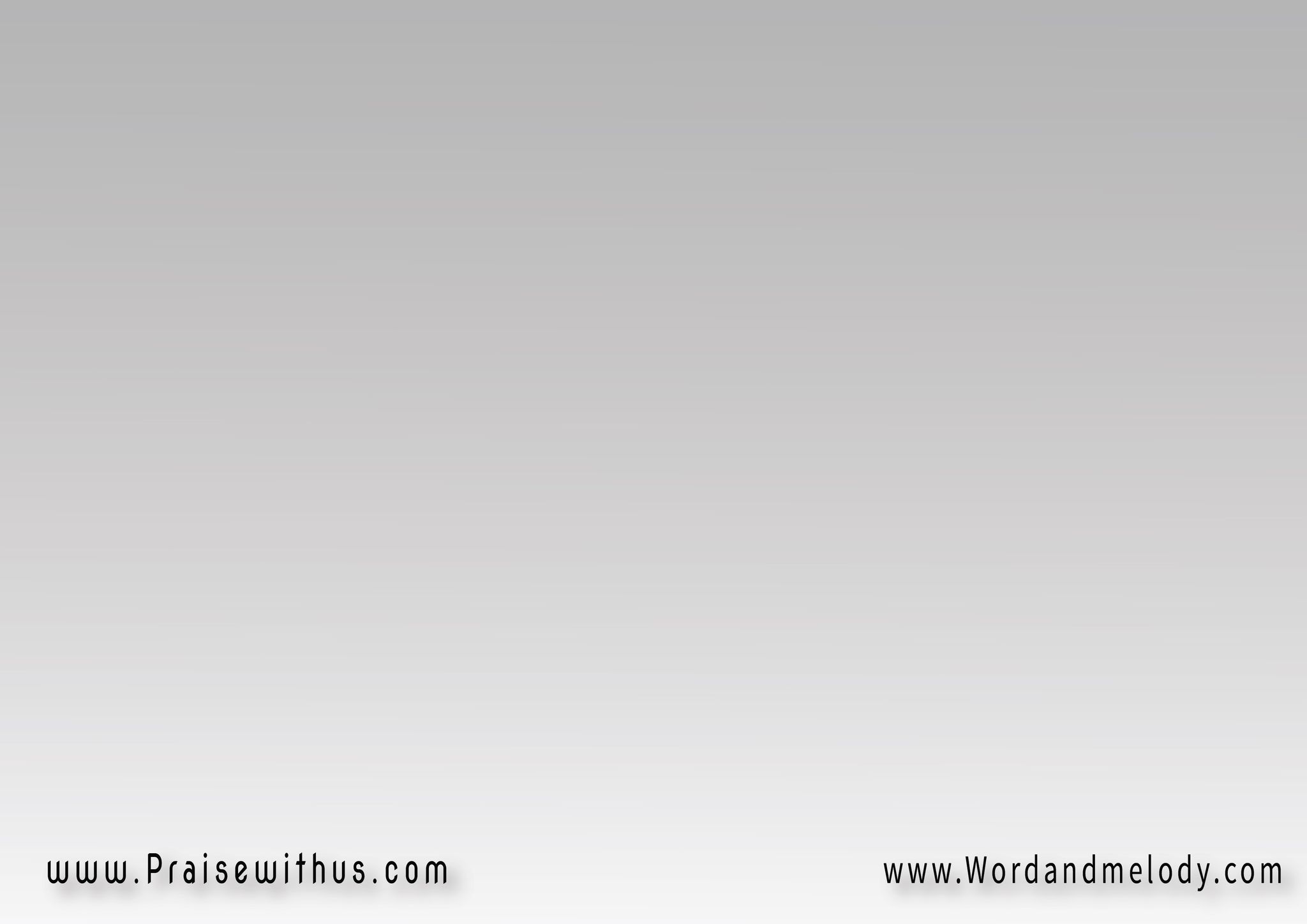 (هو قال..هو قال)2 
هو قال ماتخافشي يا ابني(هو قال..هو قال)2 
واللي قال ولا مرة سابني
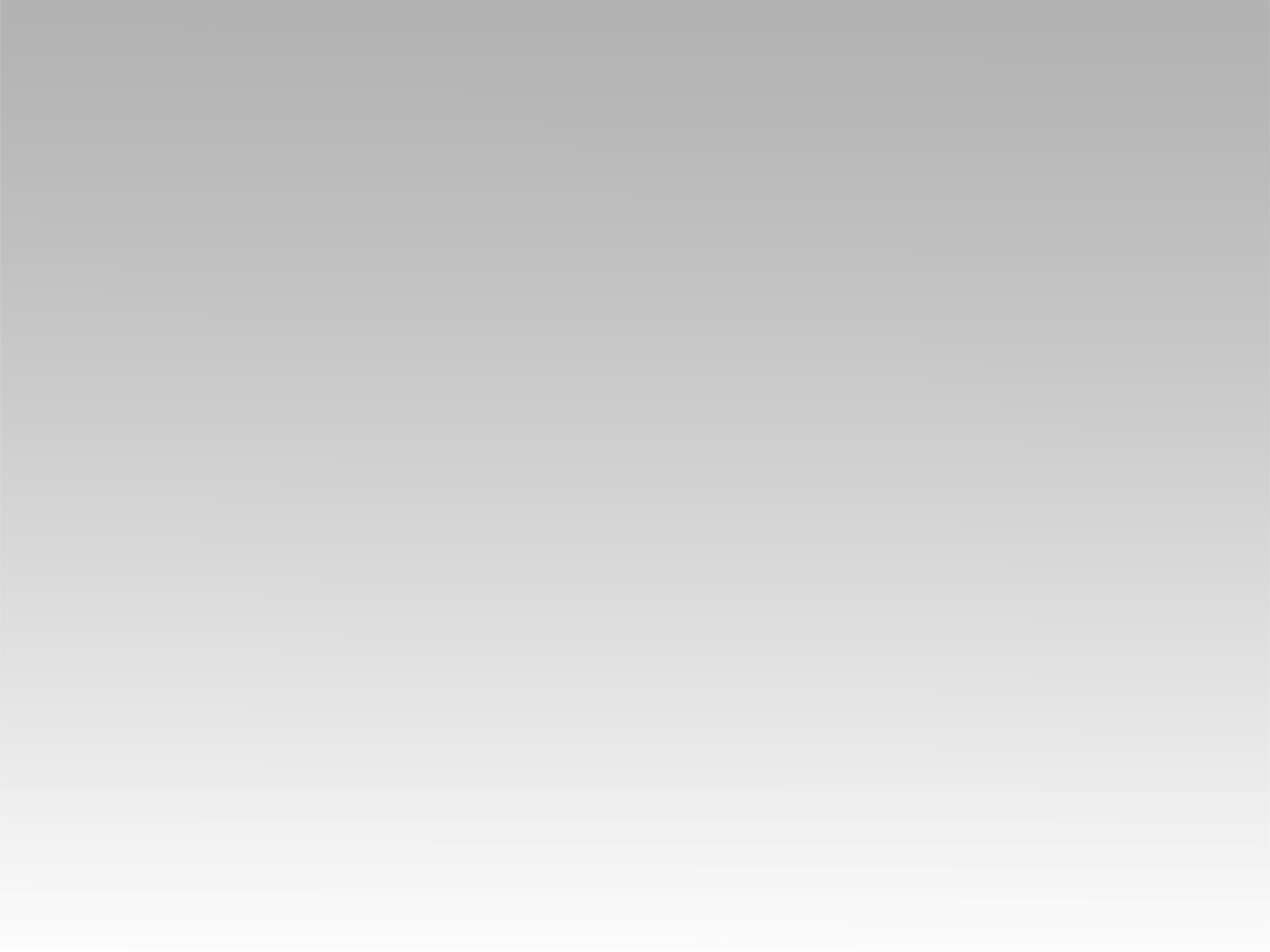 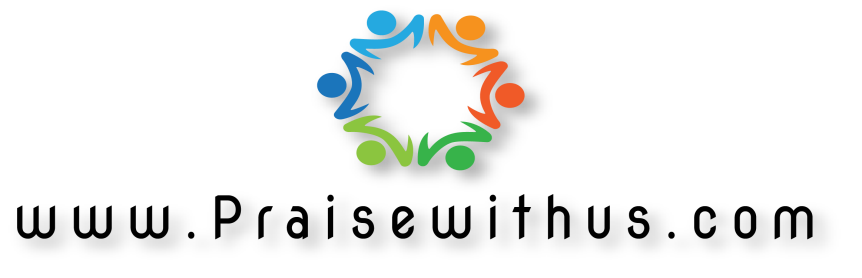